Opakování – stavba látek
Autorem materiálu a všech jeho částí, není-li uvedeno jinak, je Mgr.Iva Stupková. 
Dostupné z Metodického portálu www.rvp.cz, ISSN: 1802-4785, financovaného z ESF a státního rozpočtu ČR. Provozováno Výzkumným ústavem pedagogickým v Praze.
Otázka č.1
Stavební jednotkou látky je:
	A) proton
	B) atom 
	C) molekula
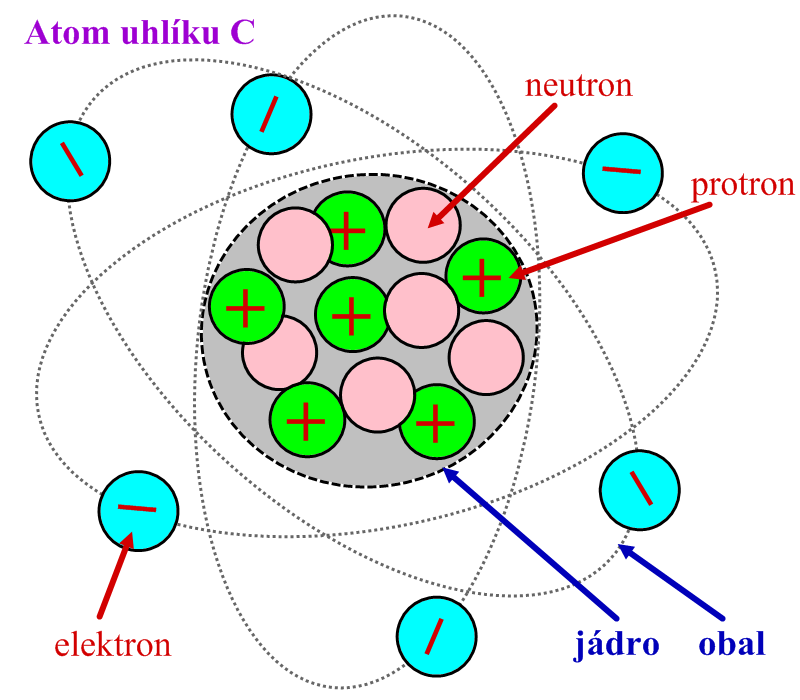 Otázka č.2
Prvek je určen pomocí: 
	A) počtem neutronů
	B) počtem protonů
	C) počtem elektronů
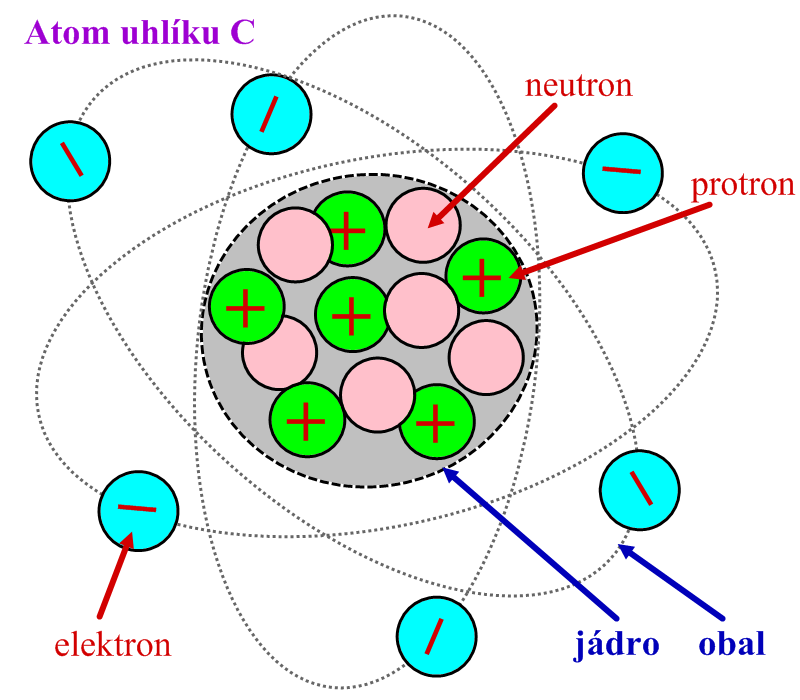 Otázka č.3
Neutron je: 
	A) součástí atomového obalu
	B) součástí jádra atomu
	C) mimo atom
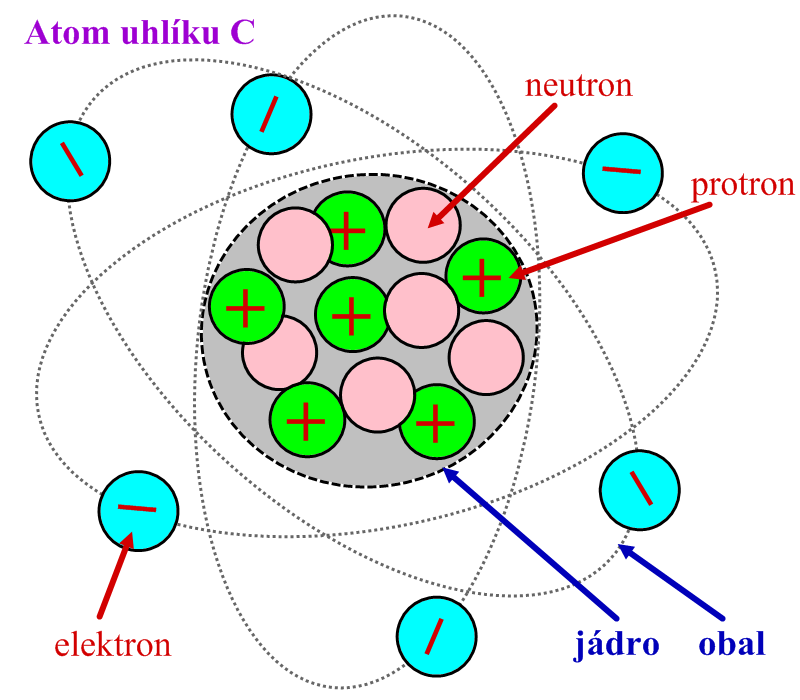 Otázka č.4
Proton je:
	A) mimo atom 
	B) součástí atomového obalu
	C) součástí jádra atomu
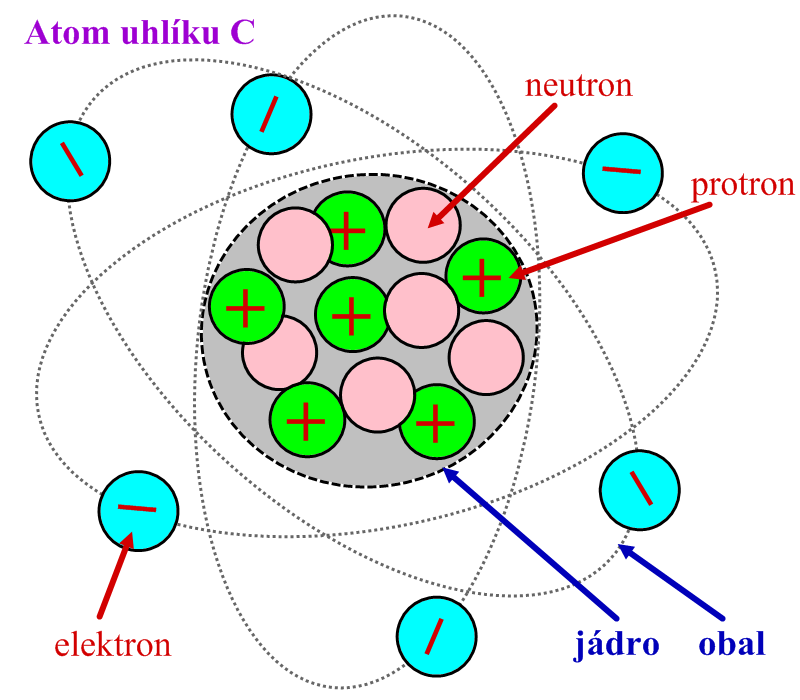 Otázka č.5
Elektron je:
	A) částice se záporným elekt. nábojem
	B) částice s kladným elekt. nábojem
	C) částice bez elektrického náboje
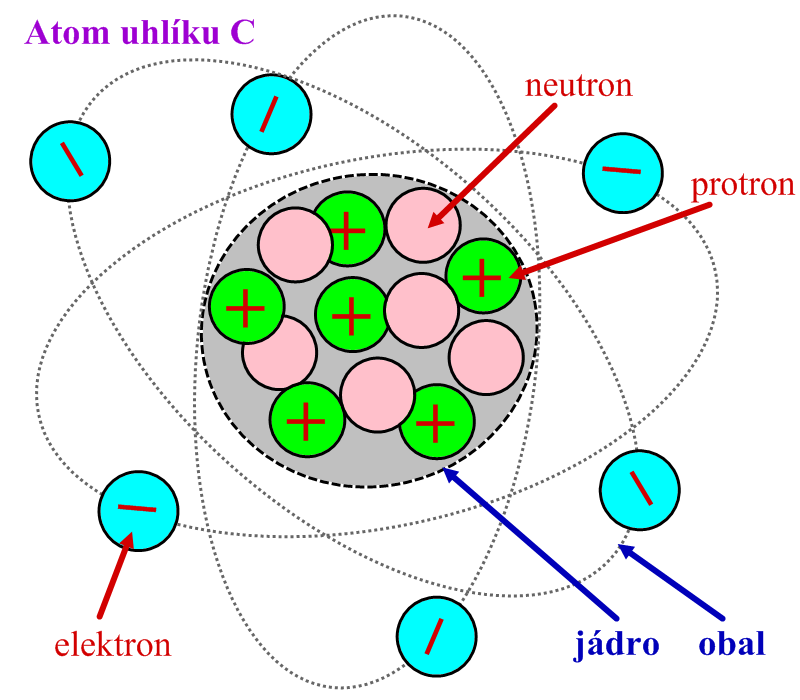 Otázka č.6
Jaké síly působí mezi elektrony v atomovém obalu?
	A) odpudivé
	B) přitažlivé
	C) obojí a tím se navzájem ruší
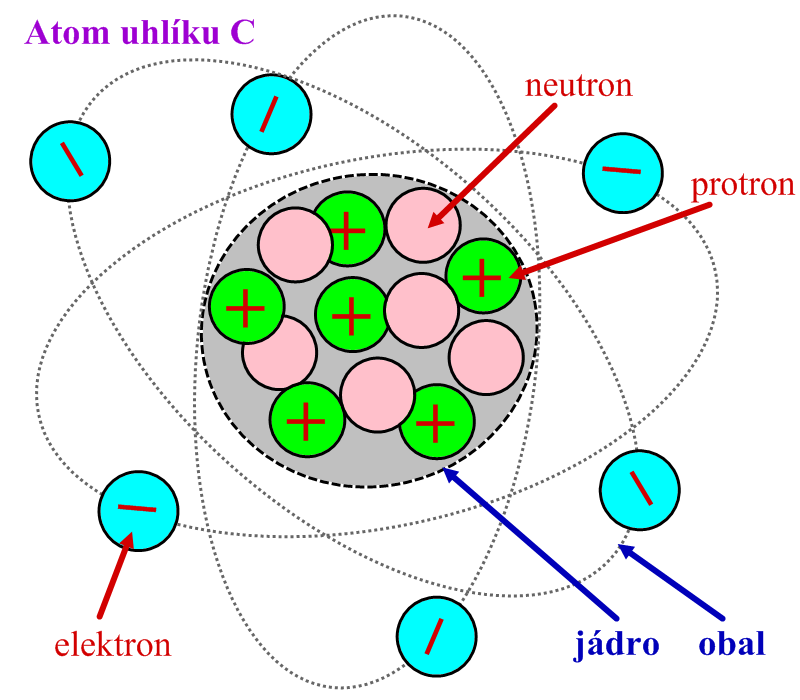 Otázka č.7
Jaké částice mají vliv na elektrický náboj v atomu?
	A) proton a elektron
	B) neutron a proton
	C) neutron a elektron
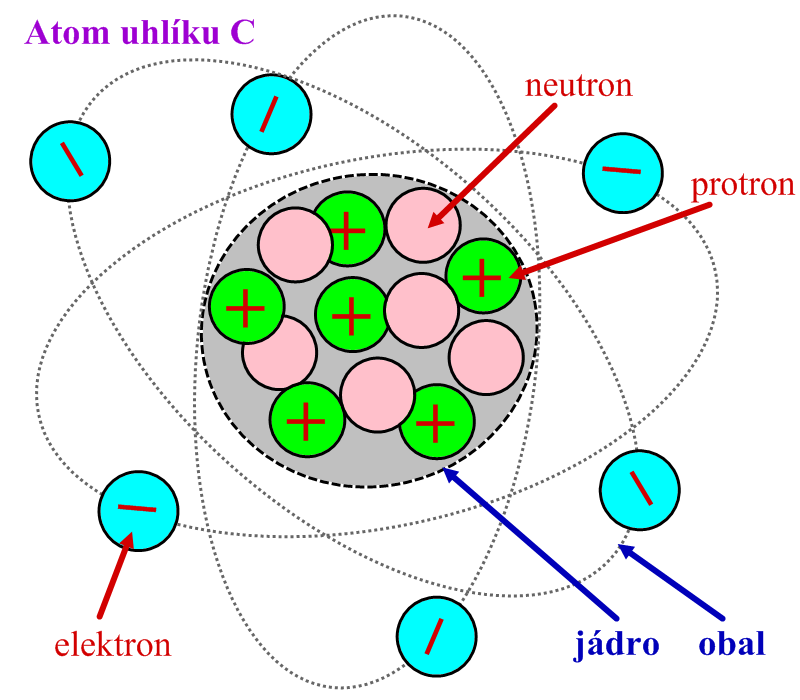 Otázka č.8
Kolik jader obsahuje atom? 
	A) jedno
	B) záleží na druhu atomu
	C) žádné
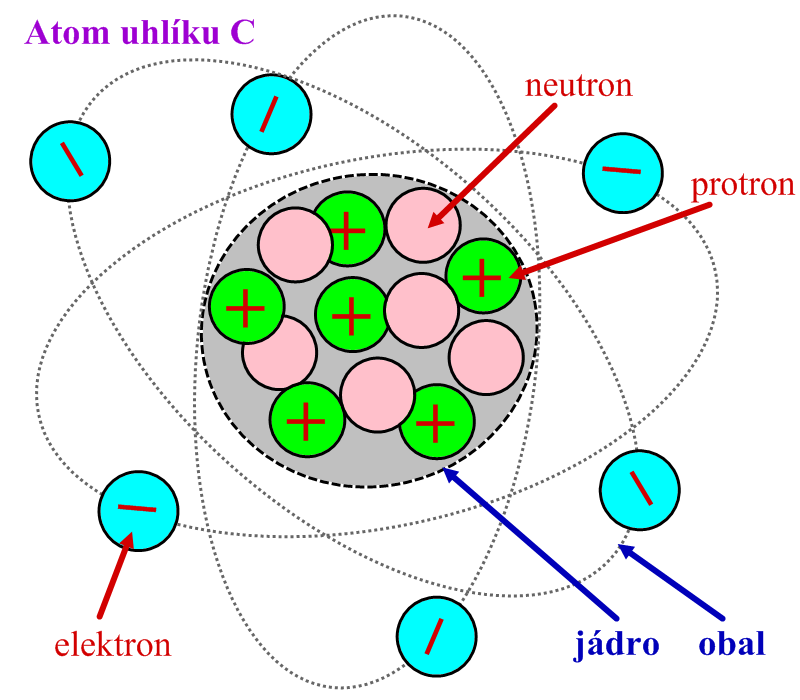 Otázka č.9
Co je to prvek? 
	A) Prvek je látka s více druhy atomů.
	B) Prvek je látka s jedním druhem atomu.
	C) Prvek je možné dále chemicky dělit.
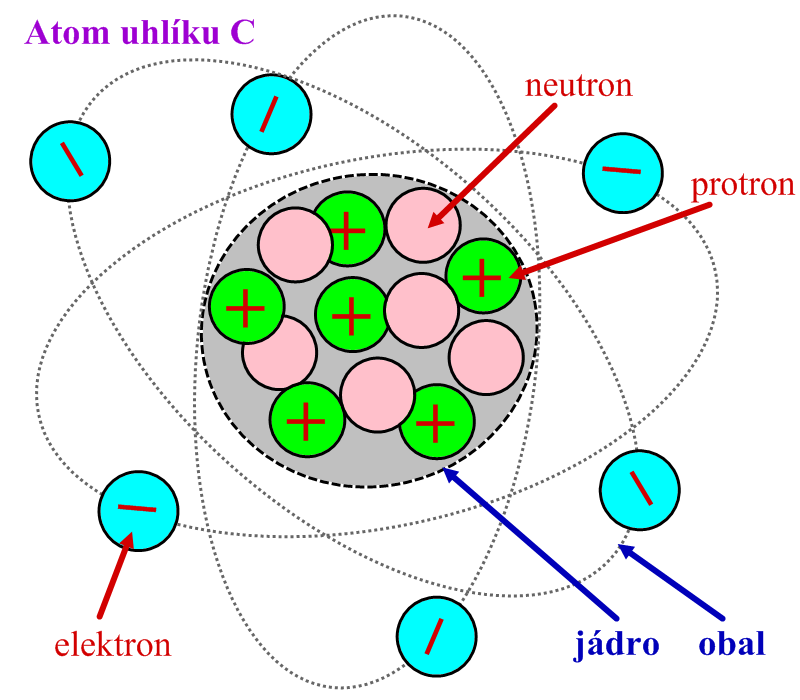 Otázka č.10
Protonové číslo prvku udává: 
	A) počet protonů v atomovém jádře
	B) součet elektronů a protonů v atomu
	C) součet protonů a neutronů v jádře 	  		atomu
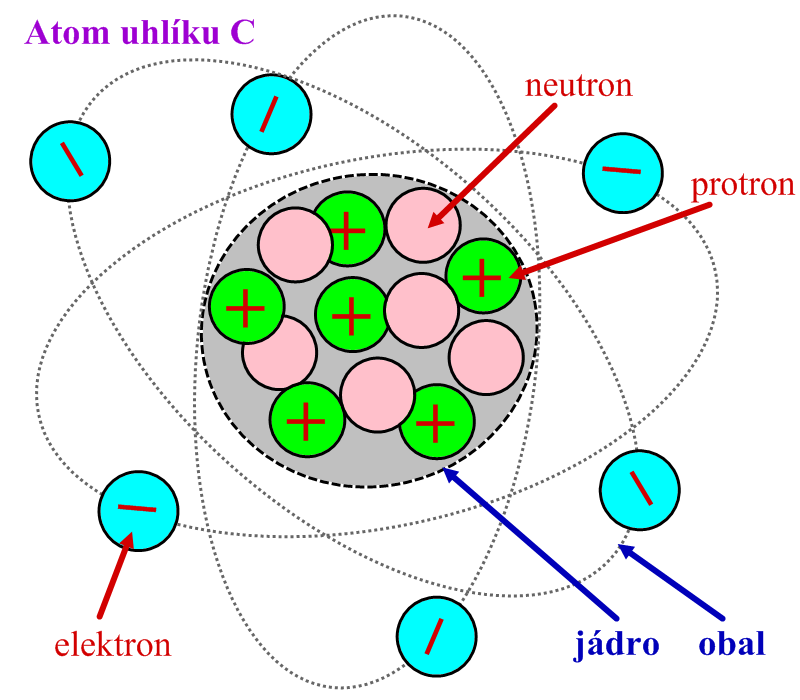 Správné odpovědi
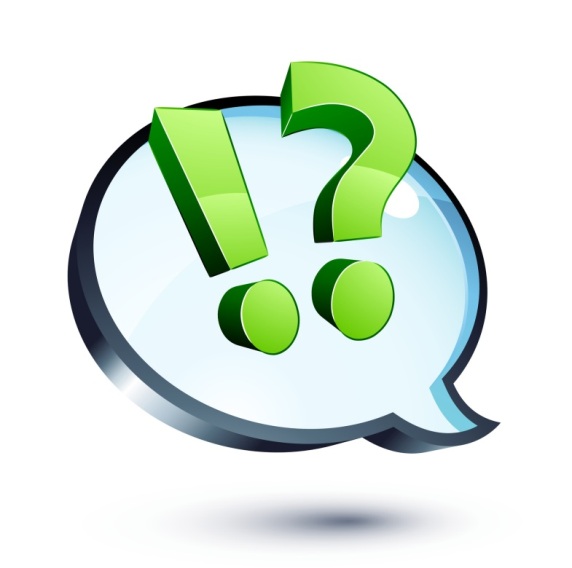 1.
2.
3.
4.
5.
6.
7.
8.
9.
10.
Zdroje
http://chemie-kvarta.wz.cz/images/zdroj.png
http://www.pit-lane-258.cz/faq.html
http://www.zsharcov.cz/Predmety/Fyzika/ucivo/6/atom_c.png
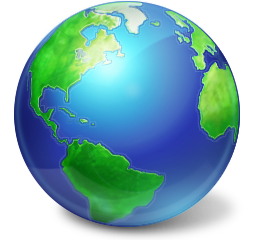